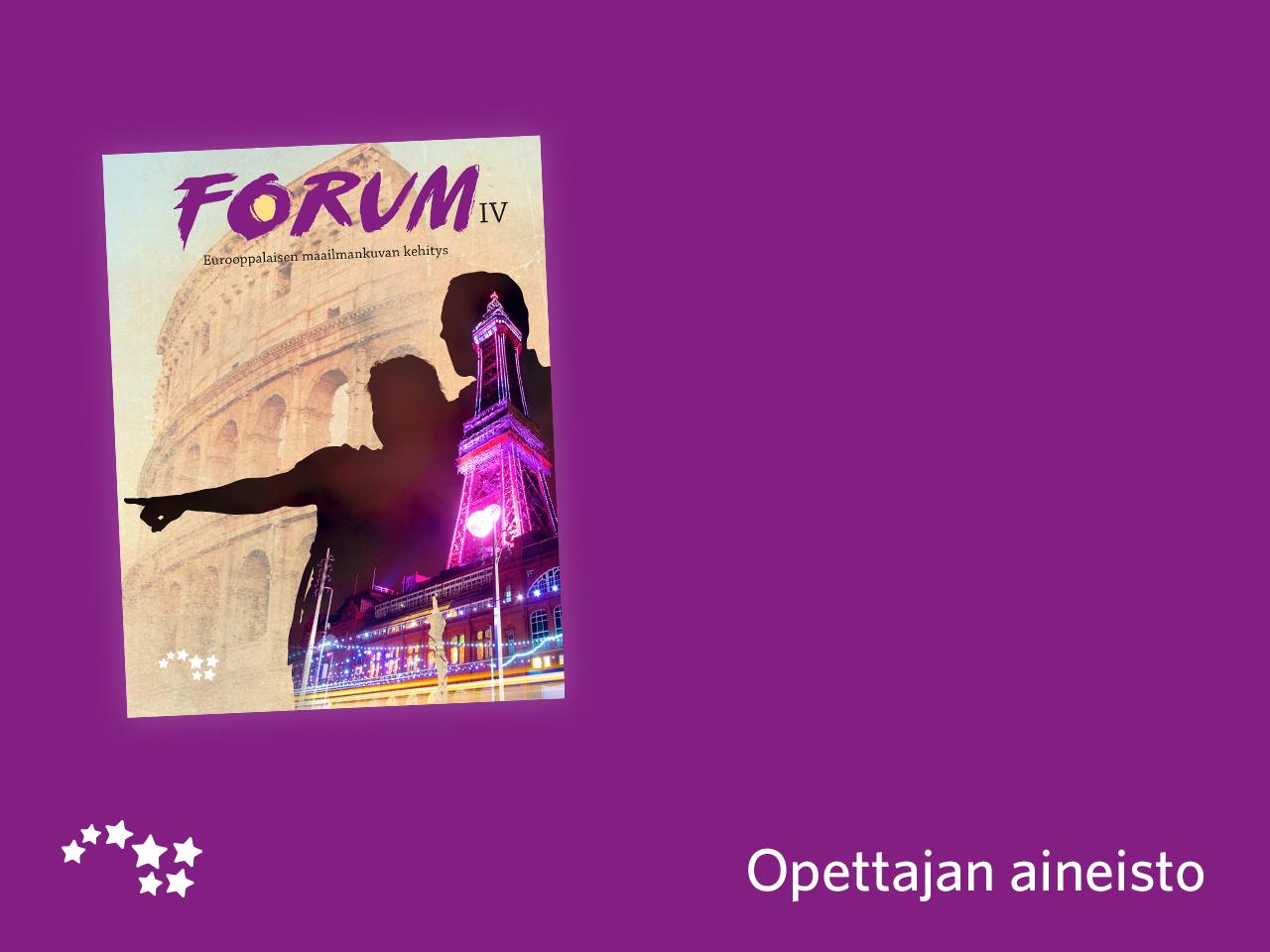 Luku 8

Taistelu uskosta ja vallasta
Rembrandt, Yövartio (1642)
Rembrandt Harmensz van Rijn (1609–69) 
on yksi tunnetuimpia 1600-luvun taidemaalareita.
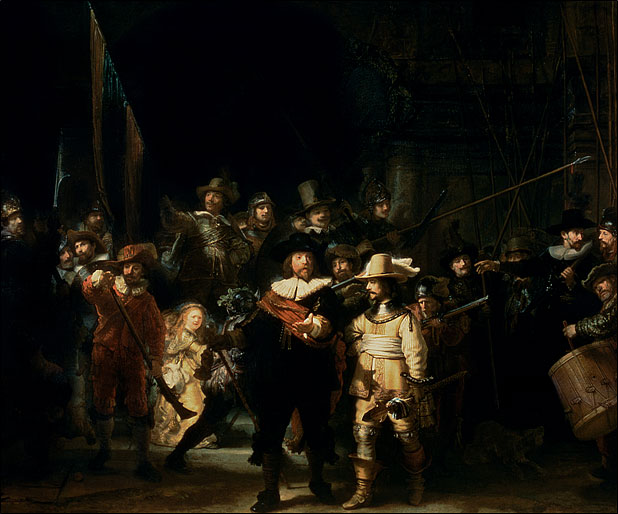 Hänen maalauksensa edustavat barokkia.
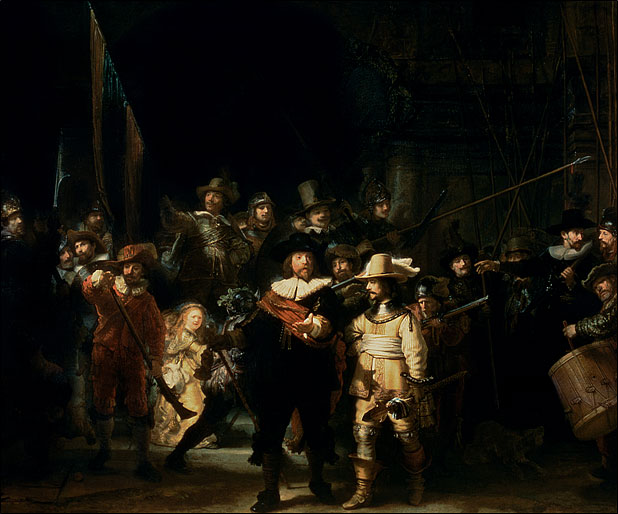 Rembrandt on tunnettu henkilökuvistaan.
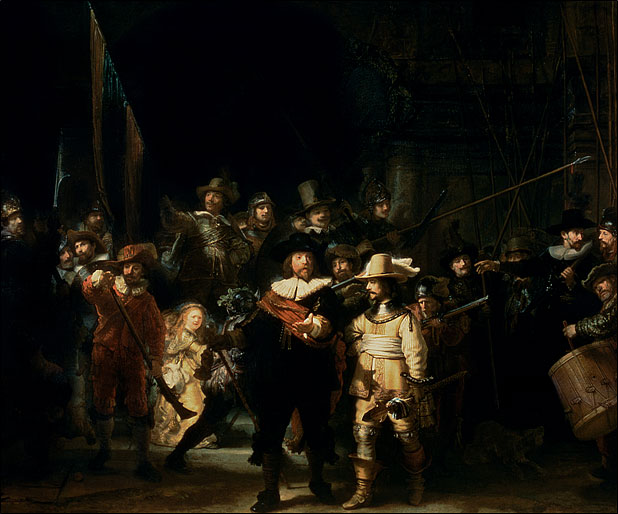 Hänen teoksiaan ovat esimerkiksi Yövartio, Juutalaismorsian ja Pyhän Francisci Xavierin ihmeteot.
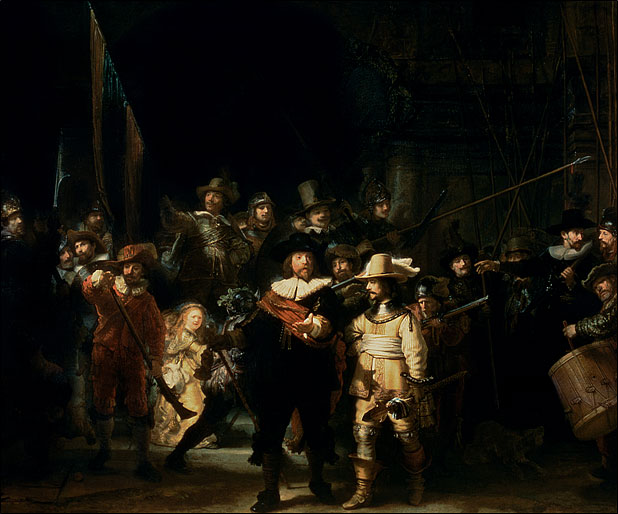 Mitä barokille tyypillisiä piirteitä tunnistat Rembrandtin maalauksesta?
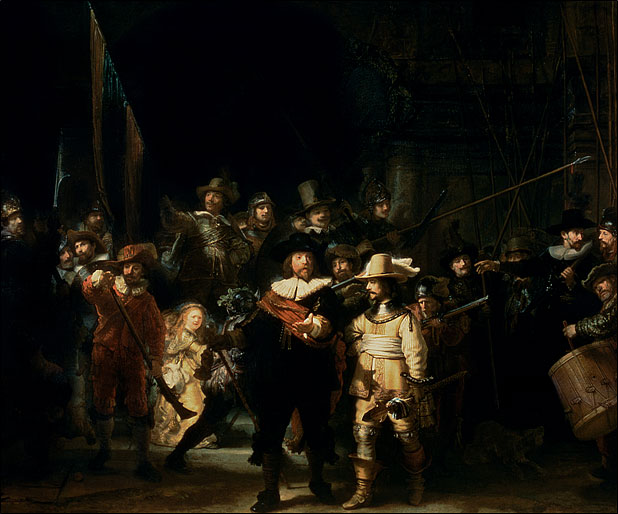 tummien värien käyttö
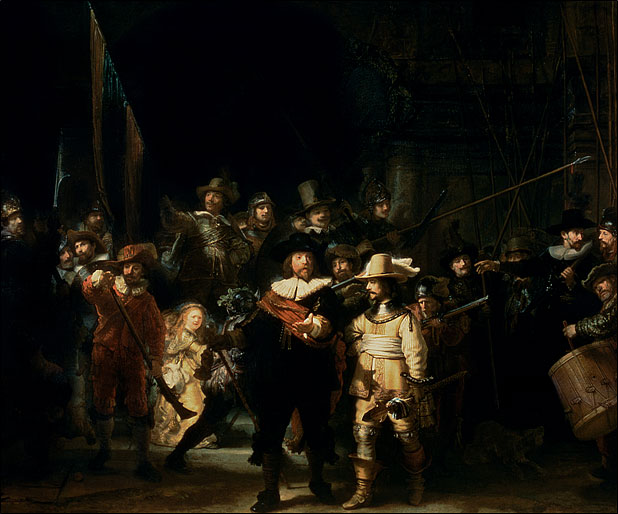 valon ja varjon vaihtelu
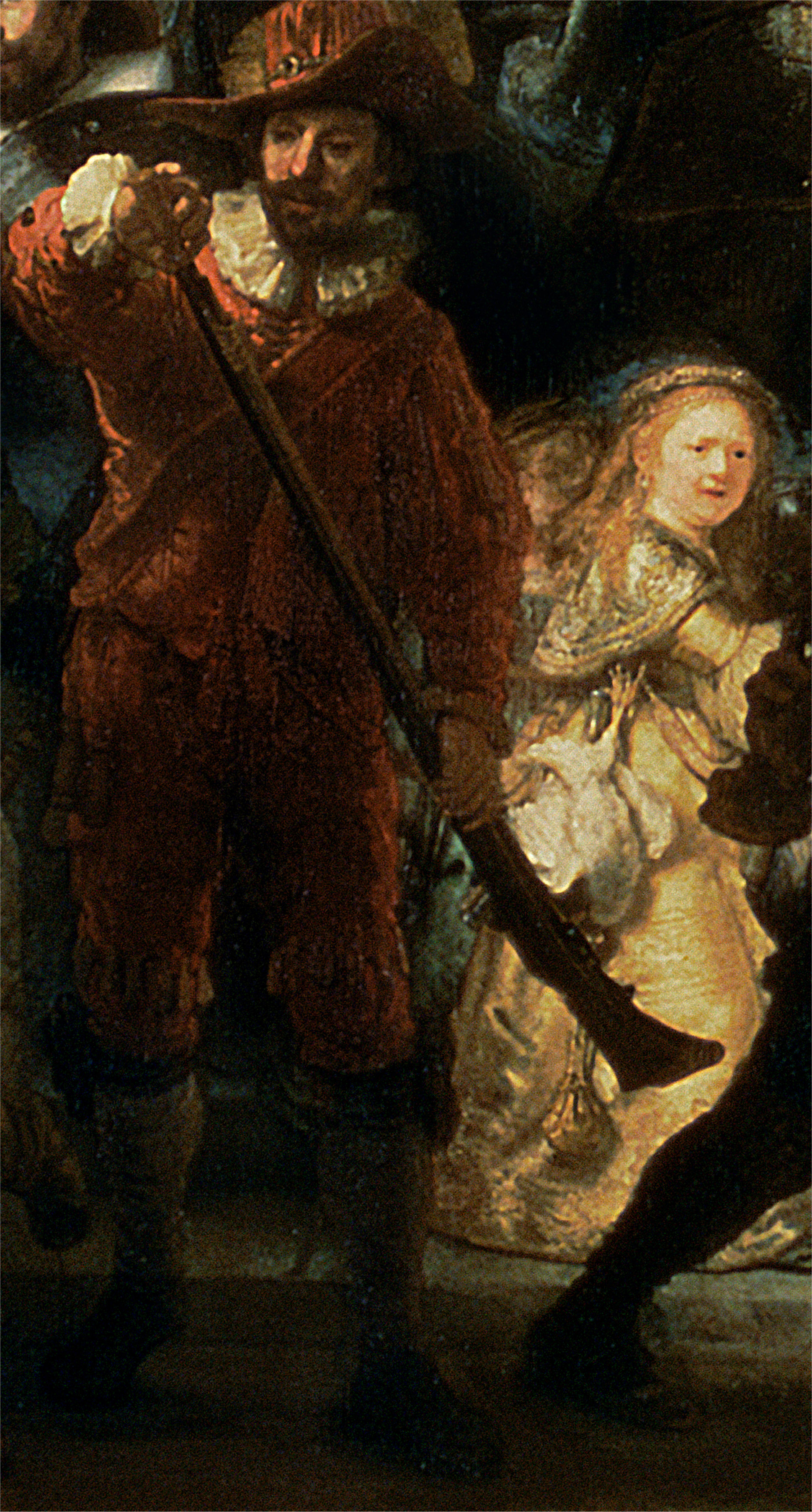 vaatetus barokkityylin mukaista
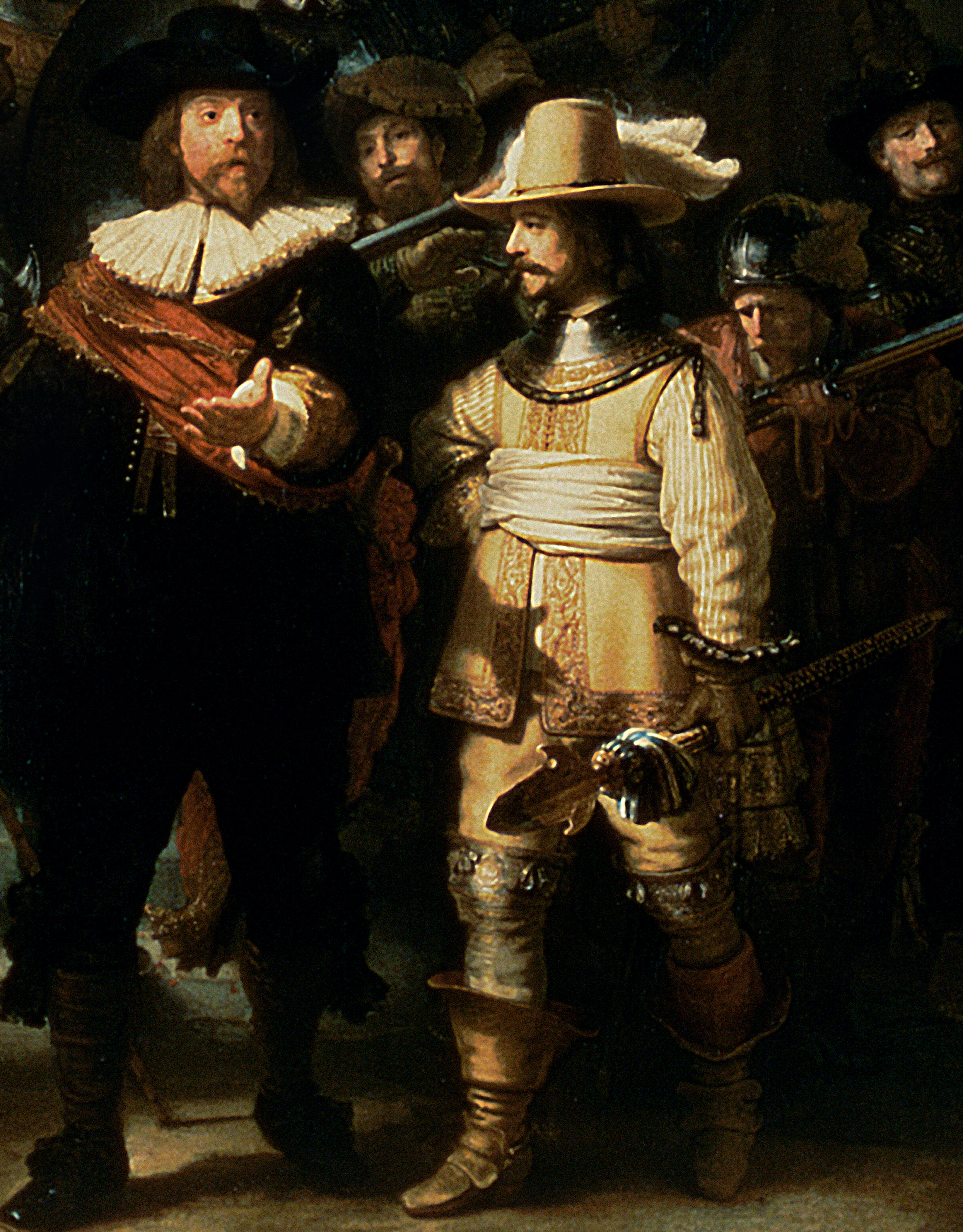 näyttävä, mahtipontinen
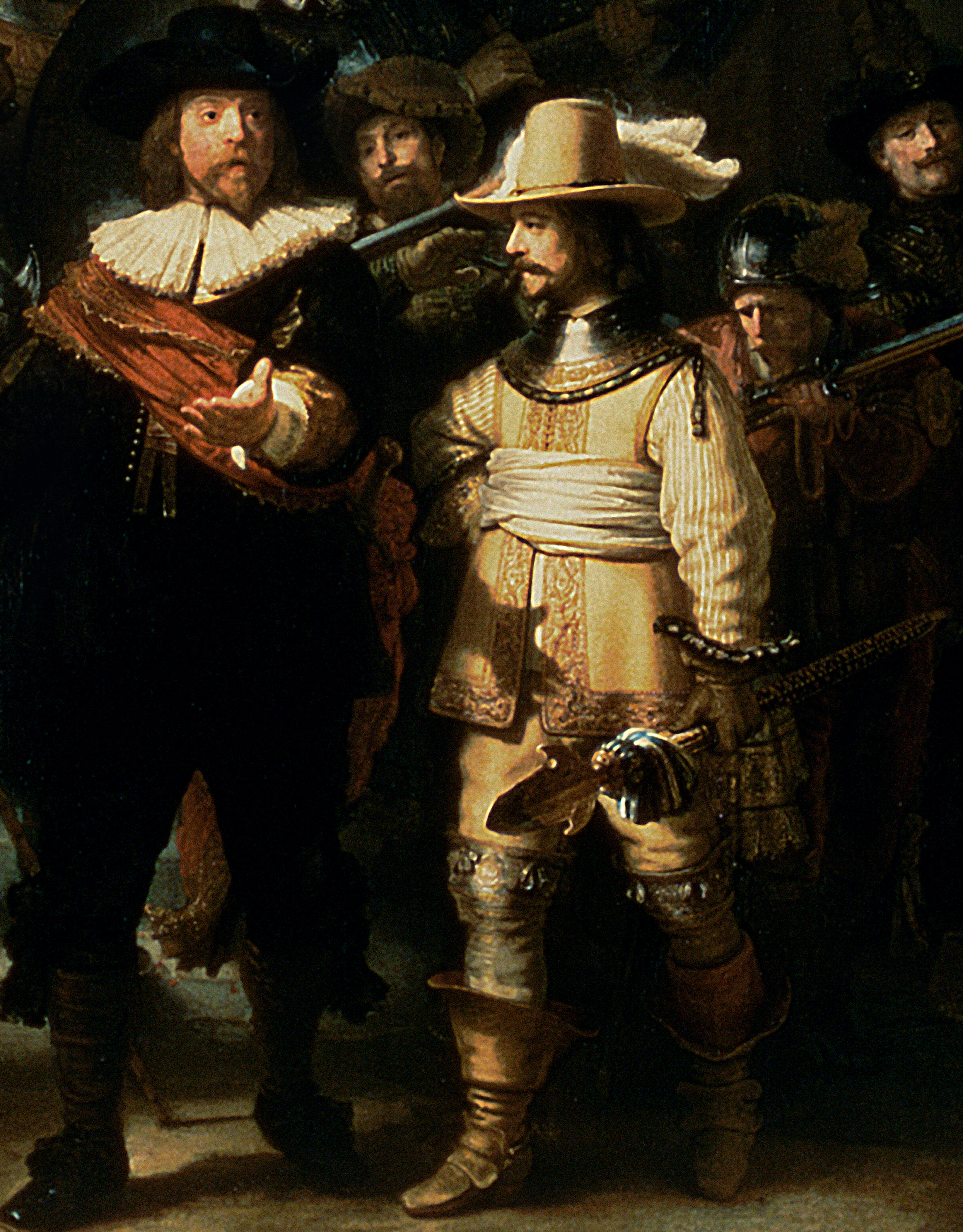 Maalaus on ryhmämuotokuva, joita tehtiin paljon barokkikaudella.
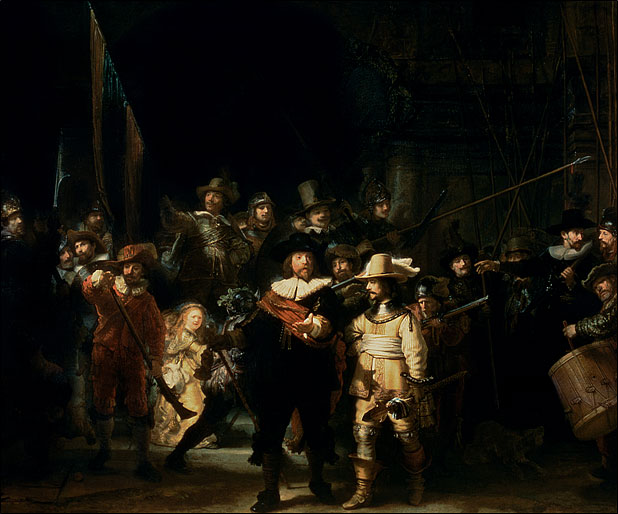 Yövartio on erään alankomaalaisen alankomaalaisen ampumaseuran ryhmämuotokuva.
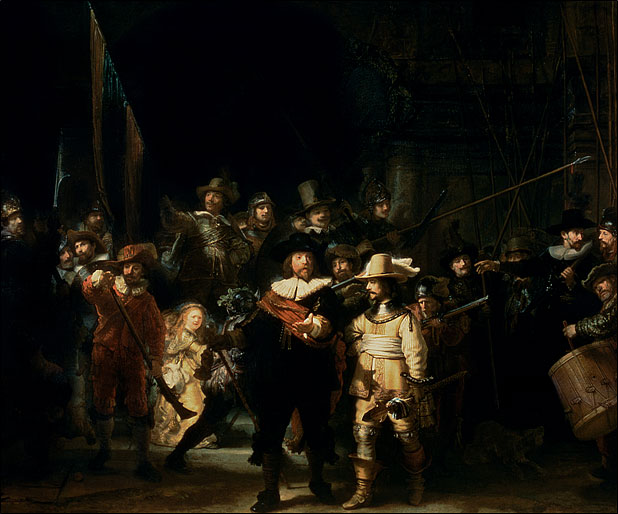 Seurue on lähdössä päämajasta juhlaparaatiin.
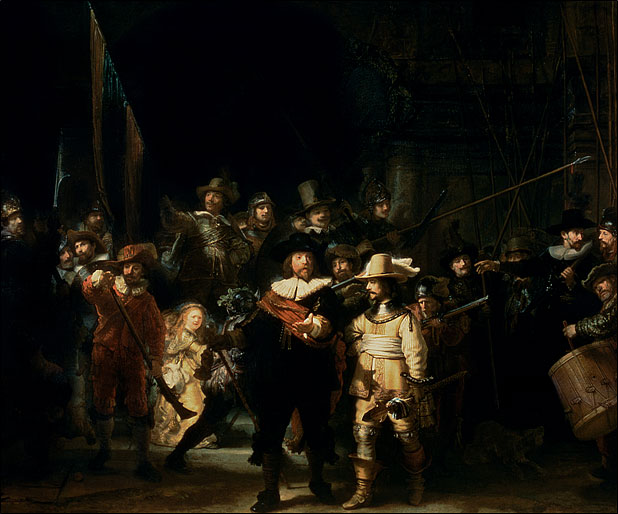 Kukin maalauksen malelista maksoi osan Rembrandtin palkkiosta sen mukaan mikä oli henkilön näkyvyys maalauksessa.
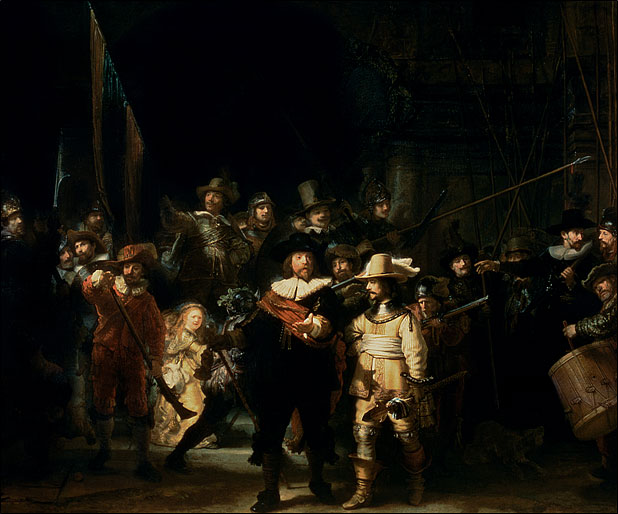 Etualalla on ilmeisesti kapteeni Frans Banning Cocq, joka oli varakas flaamilainen kauppias.
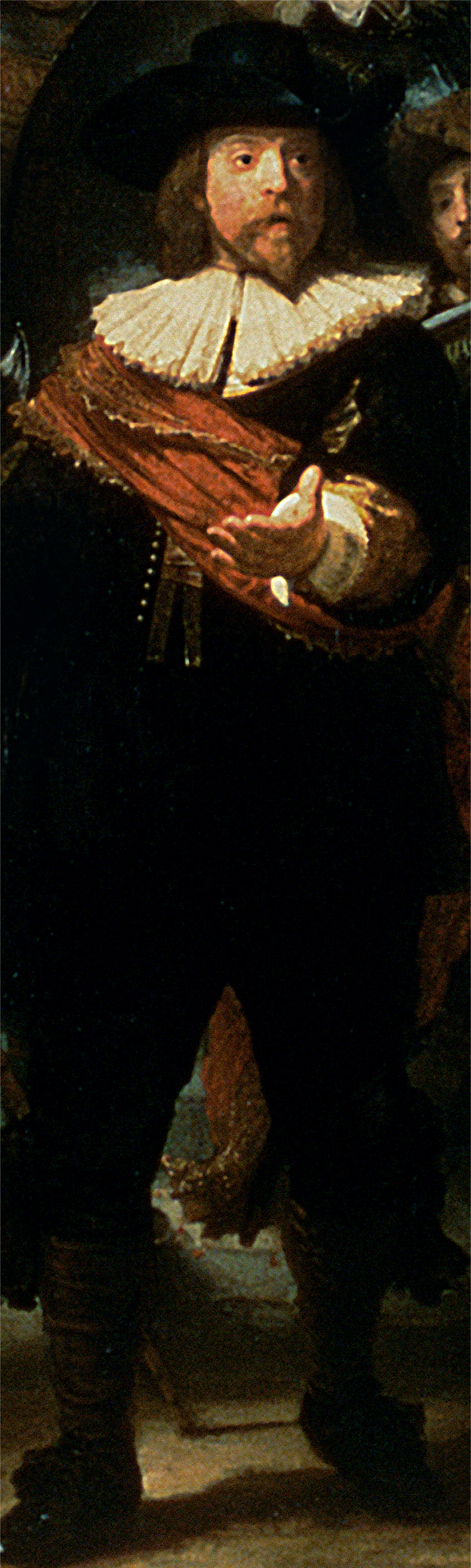 Rembrandt luo maalaukseen jännitteisen 
ja dynaamisen tunnelman erilaisin elein, ilmein ja asennoin, jotka suuntautuvat vastakkaisiin suuntiin.
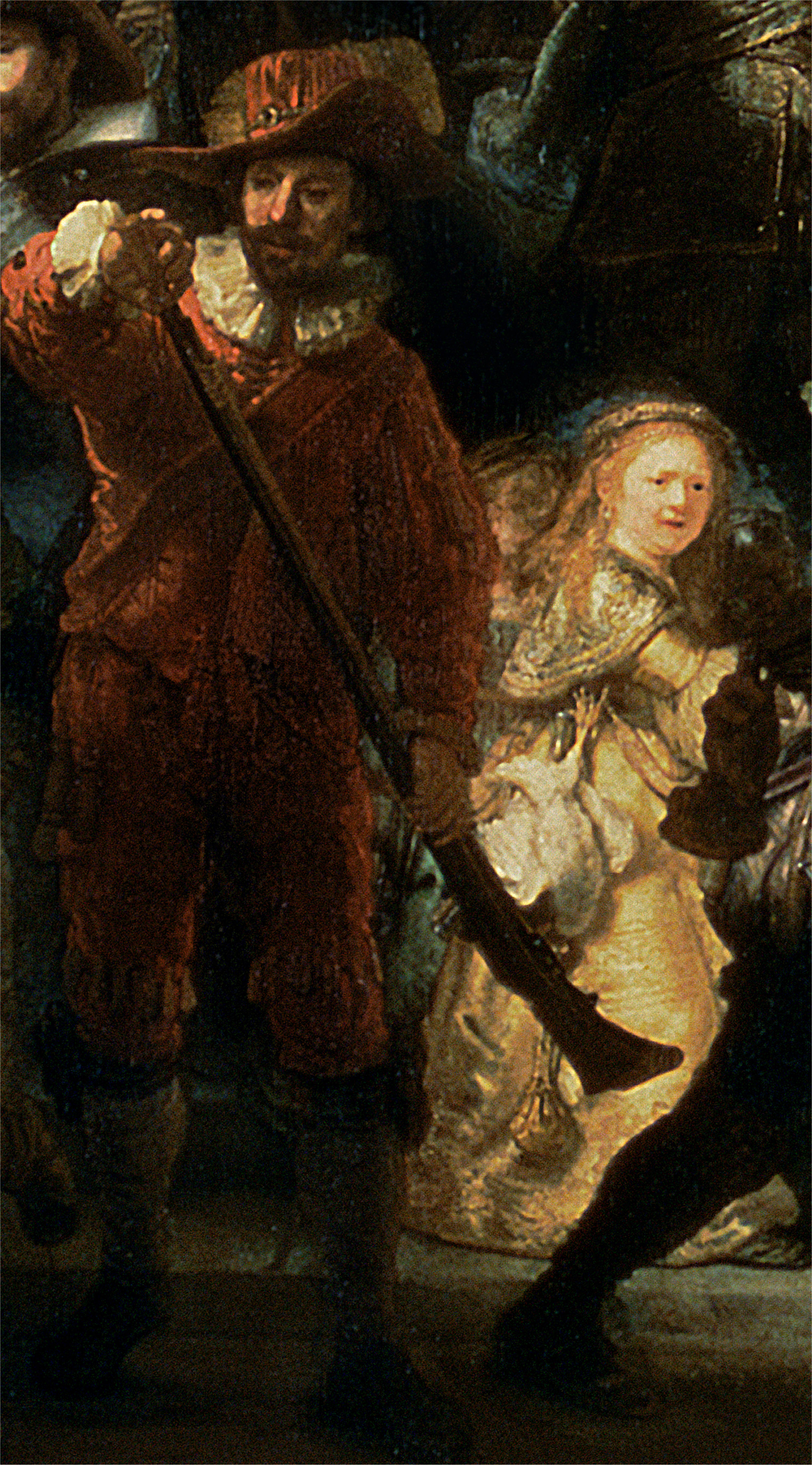 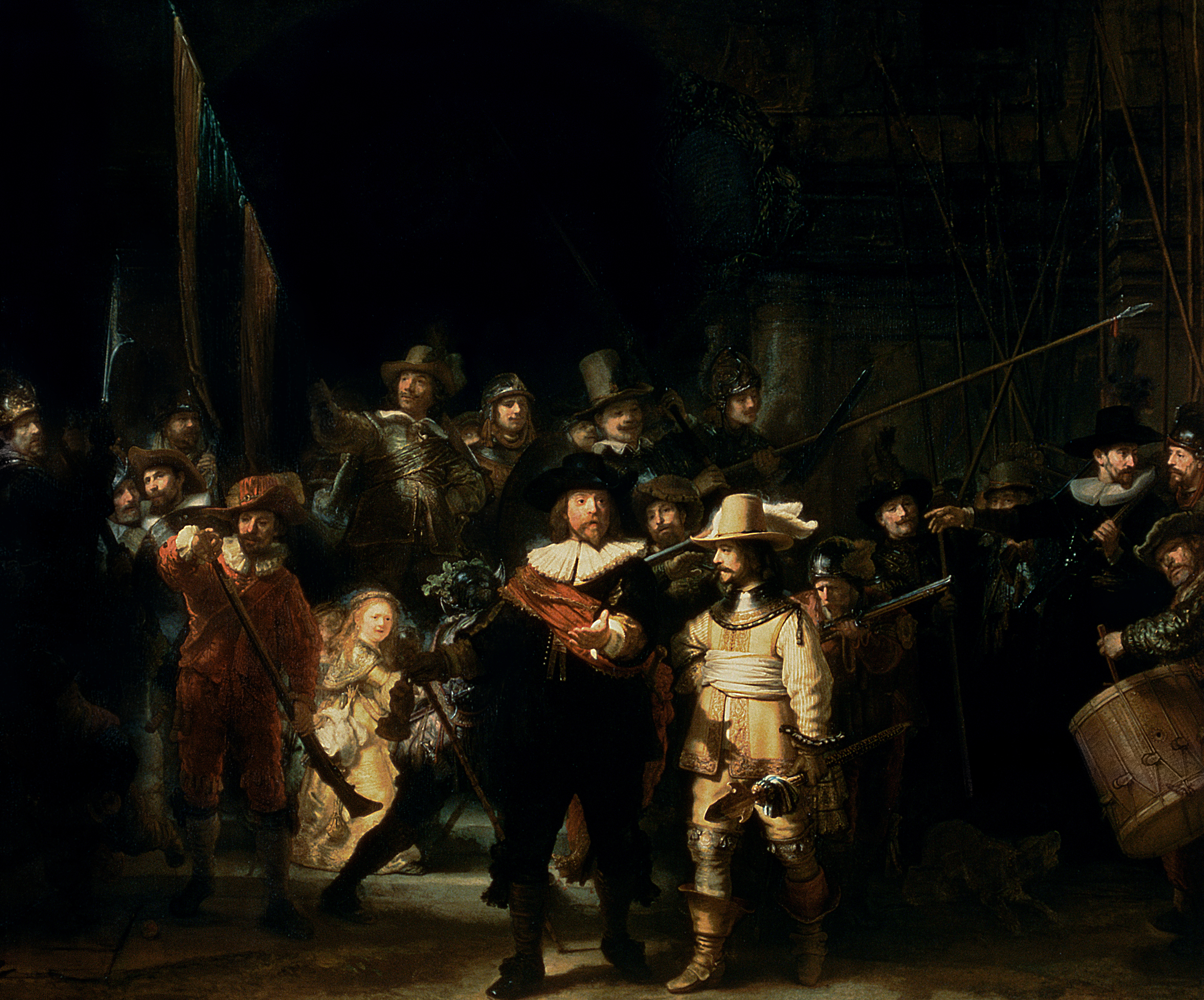